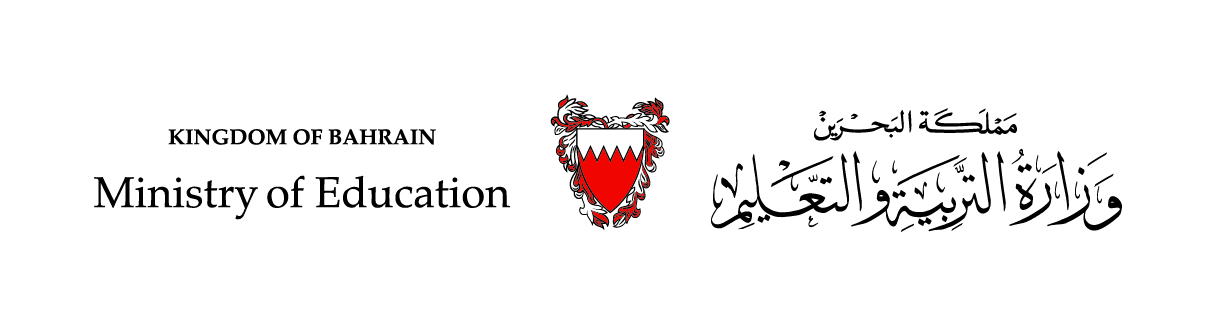 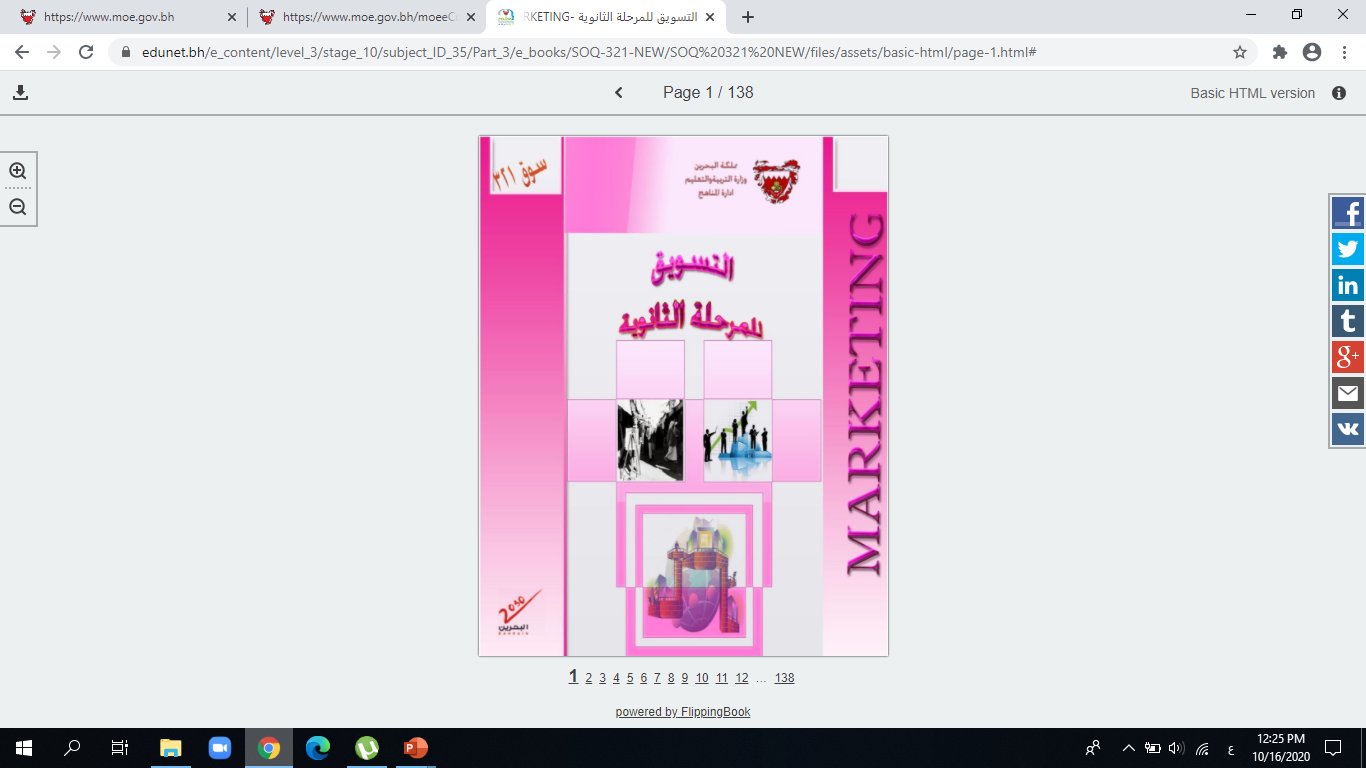 التسويقسوق 321
الفصول من 3-6
مقرر اختياري غير ملزم/ المسار التجاري
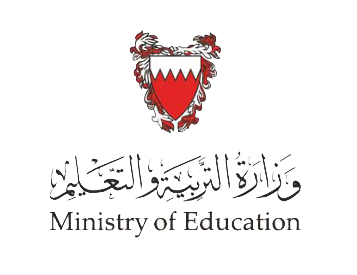 الوحدة الثالثة
المزيج التسويقي
وزارة التربية والتعليم –الفصل الدراسي الثاني 2020-2021م
سوق321               التسويق                      الوحدة الثالثة                    الفصل السابع:     التسويق الإلكتروني
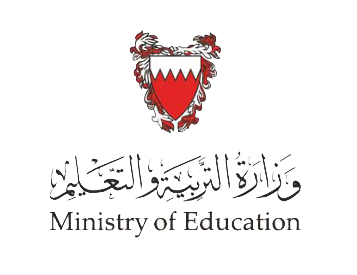 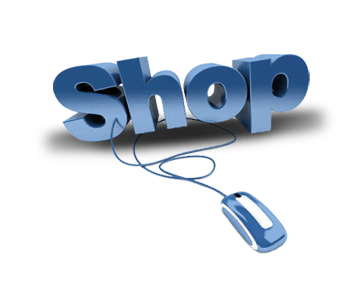 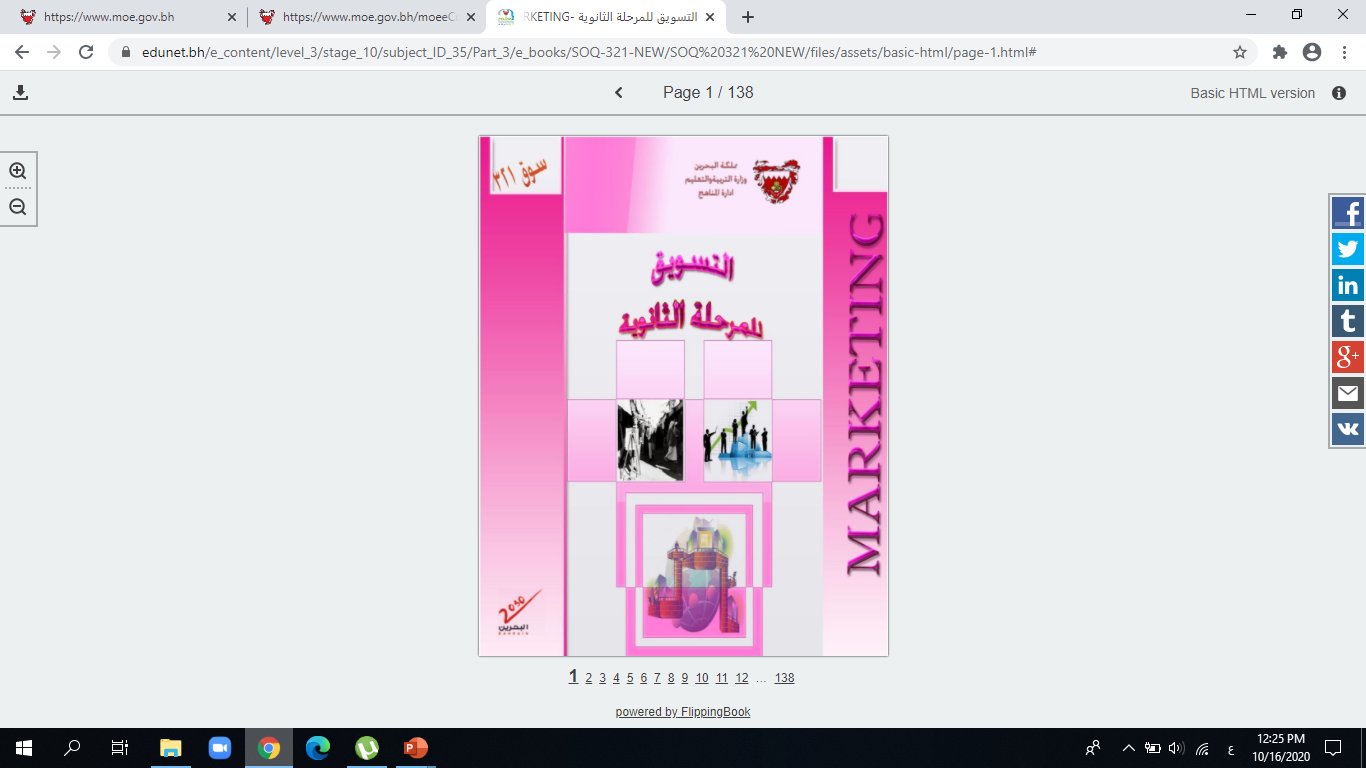 الفصل التاسع
التسويق الإلكتروني
الصفحات 103-122
وزارة التربية والتعليم –الفصل الدراسي الثاني 2020-2021م
سوق321               التسويق                      الوحدة الثالثة                    الفصل السابع:     التسويق الإلكتروني
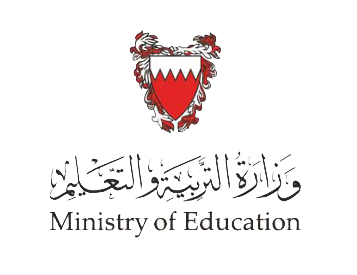 أهداف الدرس
يُتَوَقَع من الطالب بعد الانتهاء من هذا الدرس أن:

يعرف التسويق الإلكتروني.
يعدد مزايا التسويق الإلكتروني.
يستنتج عيوب التسويق الإلكتروني.
يحدد مزايا التسويق الإلكتروني بالنسبة للشركات التي تتعامل معها.
يعدد هيكلية المزيج التسويقي للتسويق الإلكتروني.
وزارة التربية والتعليم –الفصل الدراسي الثاني 2020-2021م
سوق321               التسويق                      الوحدة الثالثة                    الفصل السابع:     التسويق الإلكتروني
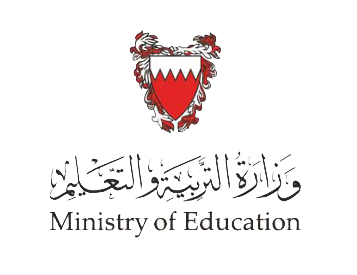 التسويق الإلكتروني
عملية التبادل التقليدية تبدأ وتنتهي بالمسوقين.

عصر الإنترنت أصبح العملاء يحددون المعلومات التي يحتاجون إليها والعروض التي تسد حاجاتهم ورغباتهم والأسعار التي تلائمهم لذا سمي التسويق الإلكتروني بالتسويق المعكوس.

المعايير تقييم أداء الأنشطة التسويقية أصبحت تحتل مكانة أعلى في عصر الإنترنت (جودة عالية – خدمات أسرع – أسعار مناسبة).
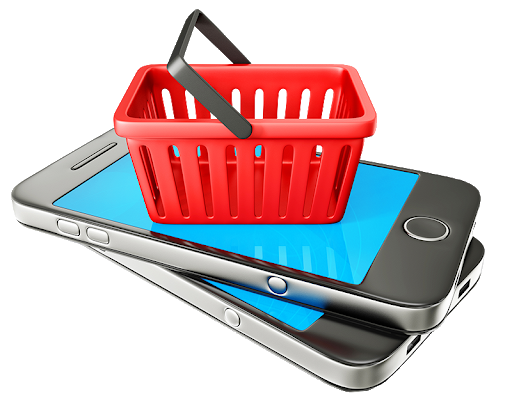 وزارة التربية والتعليم –الفصل الدراسي الثاني 2020-2021م
سوق321               التسويق                      الوحدة الثالثة                    الفصل السابع:     التسويق الإلكتروني
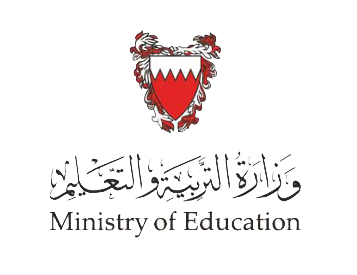 التسويق الإلكتروني
أصبح المسوقون في عصر الإنترنت يعملون باتجاه إشباع حاجات ورغبات من خلال تقديم حزم سلعية وخدمية متنوعة ذات قيمة مضافة.

يعتمد التسويق الإلكتروني على شبكة الإنترنت كوسيلة اتصال سريعة وسهلة وأقل تكلفة.
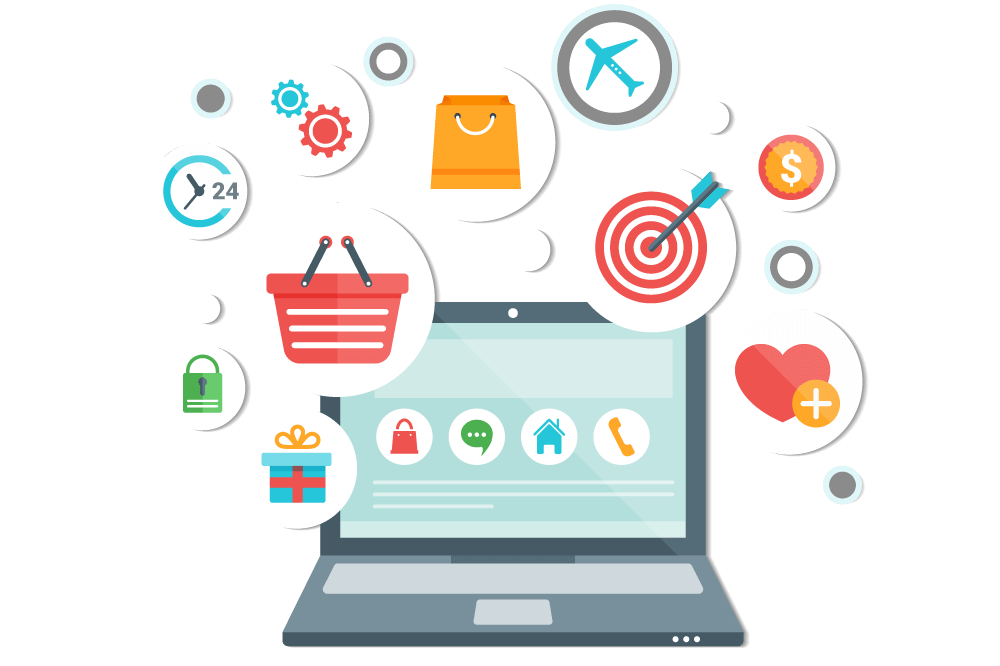 وزارة التربية والتعليم –الفصل الدراسي الثاني 2020-2021م
سوق321               التسويق                      الوحدة الثالثة                    الفصل السابع:     التسويق الإلكتروني
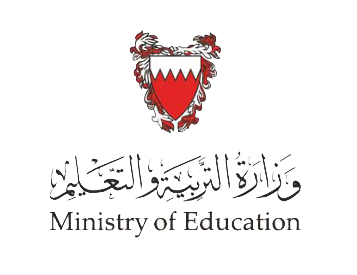 مفهوم التسويق الإلكتروني
تعريف التسويق الالكتروني

الاستعمال الأمثل للتقنيات الرقمية، بما في ذلك تقنية المعلومات والاتصال، لتفعيل إنتاجية التسويق وعملياته المتمثلة في الوظائف التنظيمية والعمليات والنشاطات الموجهة، لتحديد حاجات السوق المستهدفة وتقديم السلع والخدمات إلى العملاء وأصحاب المصلحة في المنظمة.
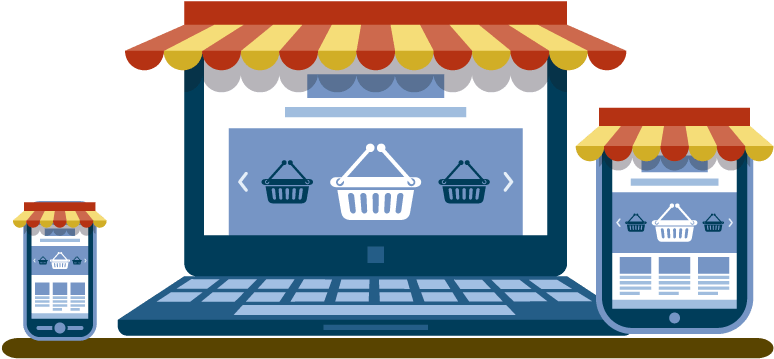 وزارة التربية والتعليم –الفصل الدراسي الثاني 2020-2021م
سوق321               التسويق                      الوحدة الثالثة                    الفصل السابع:     التسويق الإلكتروني
سوق321               التسويق                      الوحدة الثالثة                    الفصل السابع:     التسويق الإلكتروني
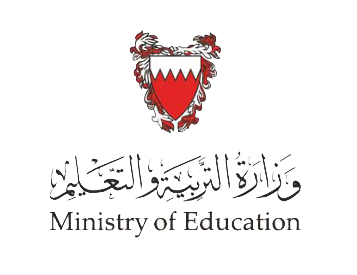 مزايا التسويق الإلكتروني وعيوبه
مزايا التسويق الإلكتروني:
1. سهولة الحصول على معلومات عن السلعة.
2. إمكانية الحصول على السلعة من أي شخص.
3. عدم الحاجة للذهاب إلى مكان السلعة (الدفع والشراء من المنزل).
4. انخفاض تكاليف التسويق الإلكتروني.
5. التسوق 24 ساعة وطوال الأسبوع.
6. مدى واسع وتشكيلة كبيرة ومنوعة من المنتجات.
7. الشراء من أي مكان في العالم.
وزارة التربية والتعليم –الفصل الدراسي الثاني 2020-2021م
سوق321               التسويق                      الوحدة الثالثة                    الفصل السابع:     التسويق الإلكتروني
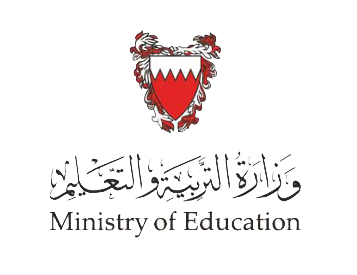 مزايا التسويق الإلكتروني وعيوبه
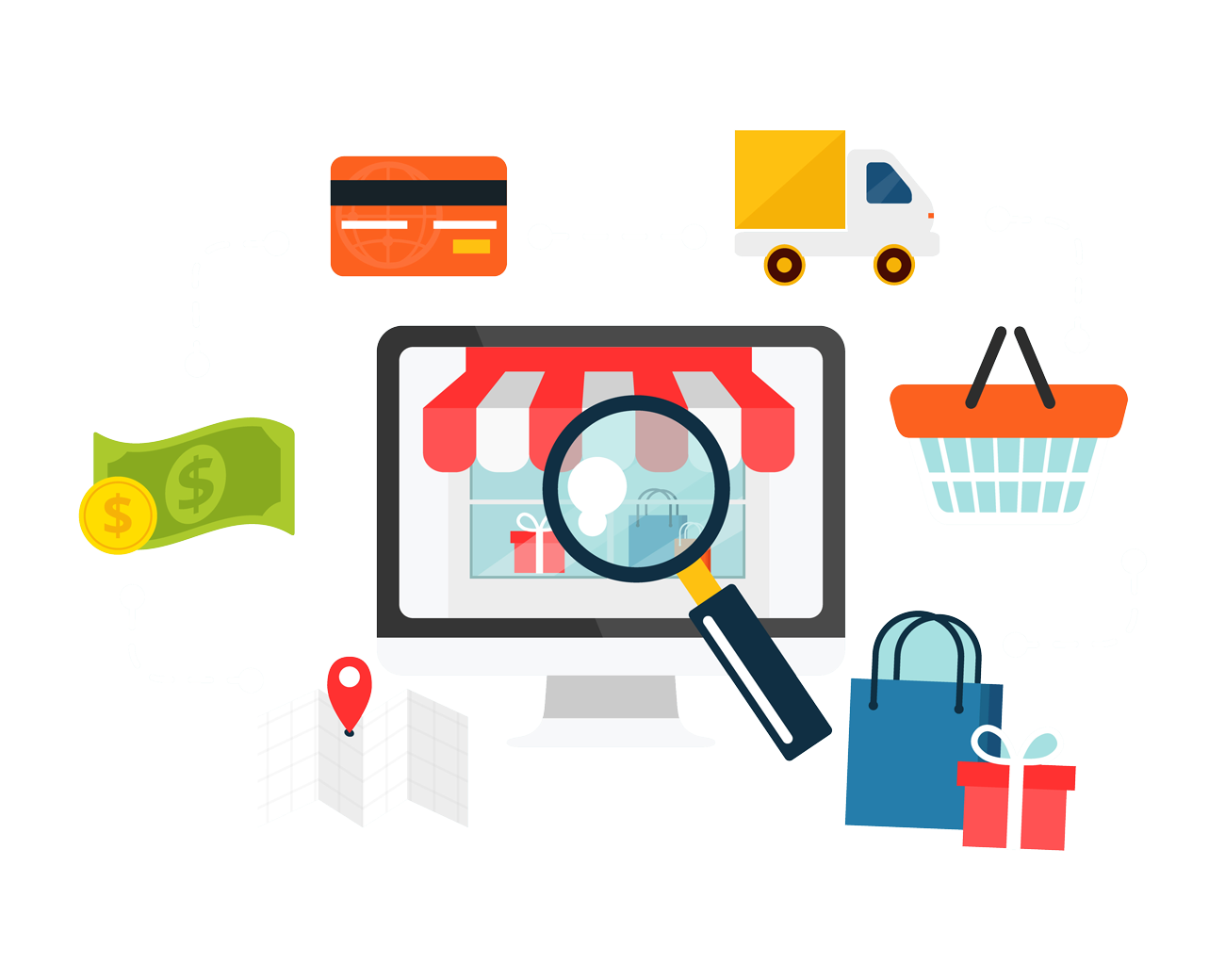 عيوب التسويق الإلكتروني:
1. وجود بعض الشركات الوهمية.
2. عدم وجود سرية في التعامل بسبب خطر التعرض لمخترقي الإنترنت.
3.عدم مجاراة المستهلكين للتطور الإلكتروني.
وزارة التربية والتعليم –الفصل الدراسي الثاني 2020-2021م
سوق321               التسويق                      الوحدة الثالثة                    الفصل السابع:     التسويق الإلكتروني
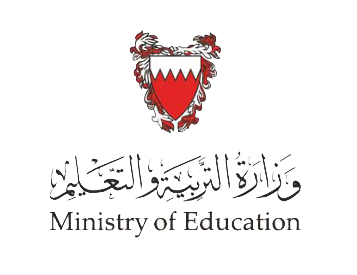 مزايا للشركات التي 
تتعامل بالتسويق الإلكتروني
التكامل
حق ملكية للعلامة التجارية
يمد المسوقين بإجابات عن القضايا المتعلقة بالمسؤولية والعائد على الاستثمار ومدى اتساق الرسالة مع حاجات العملاء.  ويساعد على تكامل الأنشطة التسويقية في الشركات.
تناسب الميزة الشركات الصغيرة التي يمكنها أن تنافس الشركات الكبيرة على الإنترنت؛ وذلك لأن العملاء يعرفونها من خلال جودة الخدمات التي يقدمونها على الإنترنت.
الفعالية
بناء العلاقات بين الأفراد
يمكن التفاعل مع العملاء بصورة فردية وكأنها حوار بين شخصين، مما يساعد على بناء العلاقات الشخصية مع العملاء لفترات طويلة.
يتميز بالفعالية العالية؛ وذلك لأنه يجعل العملاء في حالة انتباه وتركيز تام طوال الوقت؛ حيث إن أعينهم على الشاشة وأيديهم على لوحة المفاتيح، فهو موقف بيع متميز جداً ونادر حدوثه في الواقع.
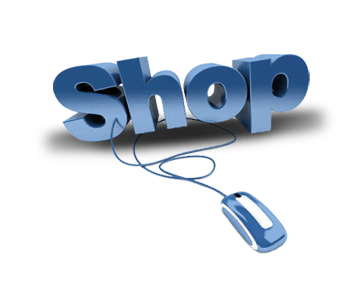 وزارة التربية والتعليم –الفصل الدراسي الثاني 2020-2021م
سوق321               التسويق                      الوحدة الثالثة                    الفصل السابع:     التسويق الإلكتروني
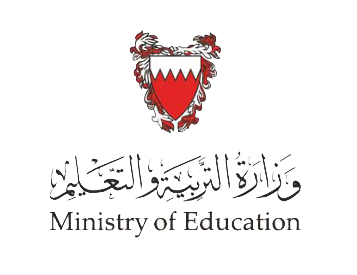 عناصر المزيج التسويقي للتسويق الإلكتروني
استقلالية الموقع
الذكاء
الفردية
إعادة هيكلية لصناعة
تسويق عن بعد
تسليم عن بعد
إستراتيجية تحليل المعلومات
التفاعلية
التكامل
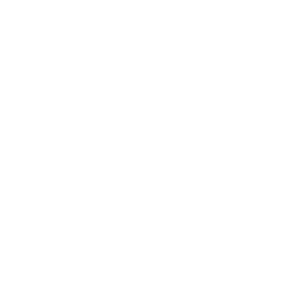 للتسويق المصغر
إمكانية تفصيل المعلومات
إعادة رسم الخريطة التسويقية
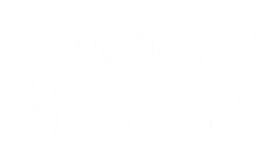 من الاتصال في اتجاه واحد إلى حوار
عبر قنوات الاتصال
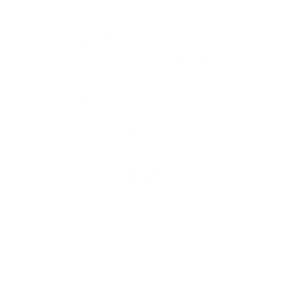 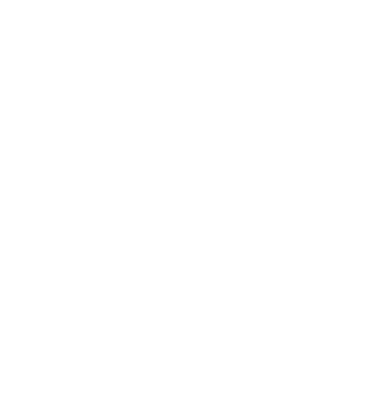 تقديم قيمة متميزة للعميل
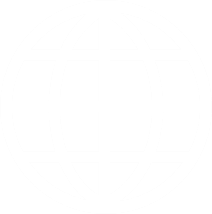 وزارة التربية والتعليم –الفصل الدراسي الثاني 2020-2021م
سوق321               التسويق                      الوحدة الثالثة                    الفصل السابع:     التسويق الإلكتروني
؟
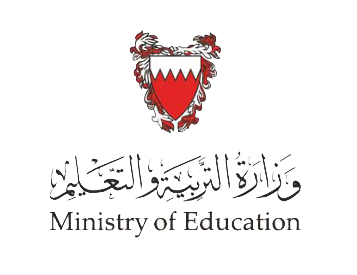 التقويم
انتشر استعمال التسويق الإلكتروني، فالإنترنت تحول إلى سوق افتراضي يحتوي على سلع حقيقية وله جمهور متنوع العادات والثقافات ومنتشر في جميع بقاع الأرض.
         أ. اذكر اثنان من مزايا التسويق الإلكتروني للمستهلك؟



        ب. اذكر اثنان من عيوب التسويق الإلكتروني؟
تأكد من إجابتك
وزارة التربية والتعليم –الفصل الدراسي الثاني 2020-2021م
سوق321               التسويق                      الوحدة الثالثة                    الفصل السابع:     التسويق الإلكتروني
؟
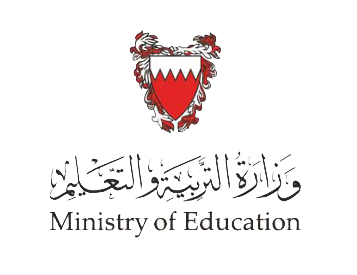 التقويم
2.  يعمل التسويق الإلكتروني إلى التغلب على الحواجز الجغرافية.
خطأ
صح
وزارة التربية والتعليم –الفصل الدراسي الثاني 2020-2021م
سوق321               التسويق                      الوحدة الثالثة                    الفصل السابع:     التسويق الإلكتروني
؟
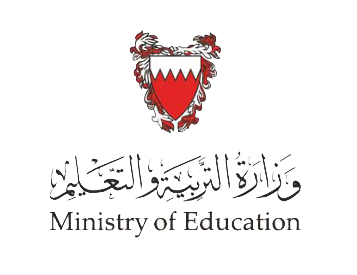 التقويم
علل لما يأتي:
     أ.  ما زالت بعض الشركات ترفض فكرة الدخول في مجال التسويق الإلكتروني.



    ب. سهولة الحصول على معلومات عن أي سلعة وميزاتها في التسويق الإلكتروني.
تأكد من إجابتك
وزارة التربية والتعليم –الفصل الدراسي الثاني 2020-2021م
سوق321               التسويق                      الوحدة الثالثة                    الفصل السابع:     التسويق الإلكتروني
؟
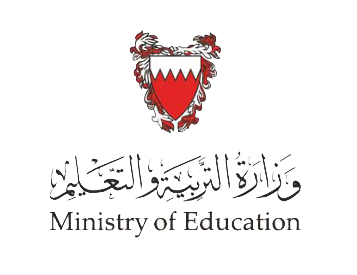 التقويم
4.  يطلق على التسويق الإلكتروني مصطلح:
ج.  التسويق المعكوس.
أ.  التسويق التقليدي.
د.  التسويق الكبير.
ب.  الخطط التسويقية.
وزارة التربية والتعليم –الفصل الدراسي الثاني 2020-2021م
سوق321               التسويق                      الوحدة الثالثة                    الفصل السابع:     التسويق الإلكتروني
؟
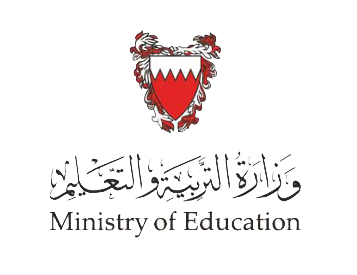 التقويم
5.  ارتفاع تكاليف التسويق الإلكتروني مقارنة بتكاليف التسويق العادي.
خطأ
صح
وزارة التربية والتعليم –الفصل الدراسي الثاني 2020-2021م
سوق321               التسويق                      الوحدة الثالثة                    الفصل السابع:     التسويق الإلكتروني
؟
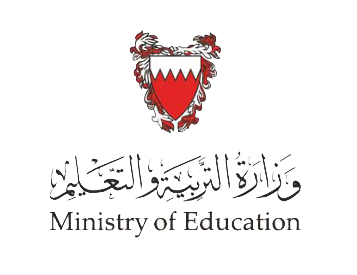 التقويم
6. أكمل عناصر المزيج التسويقي للتسويق الإلكتروني:
تأكد من إجابتك
وزارة التربية والتعليم –الفصل الدراسي الثاني 2020-2021م
سوق321               التسويق                      الوحدة الثالثة                    الفصل السابع:     التسويق الإلكتروني
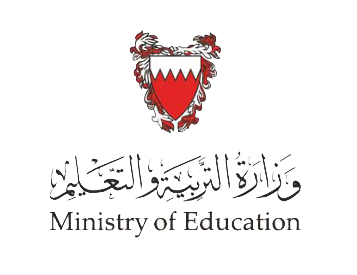 التقويم
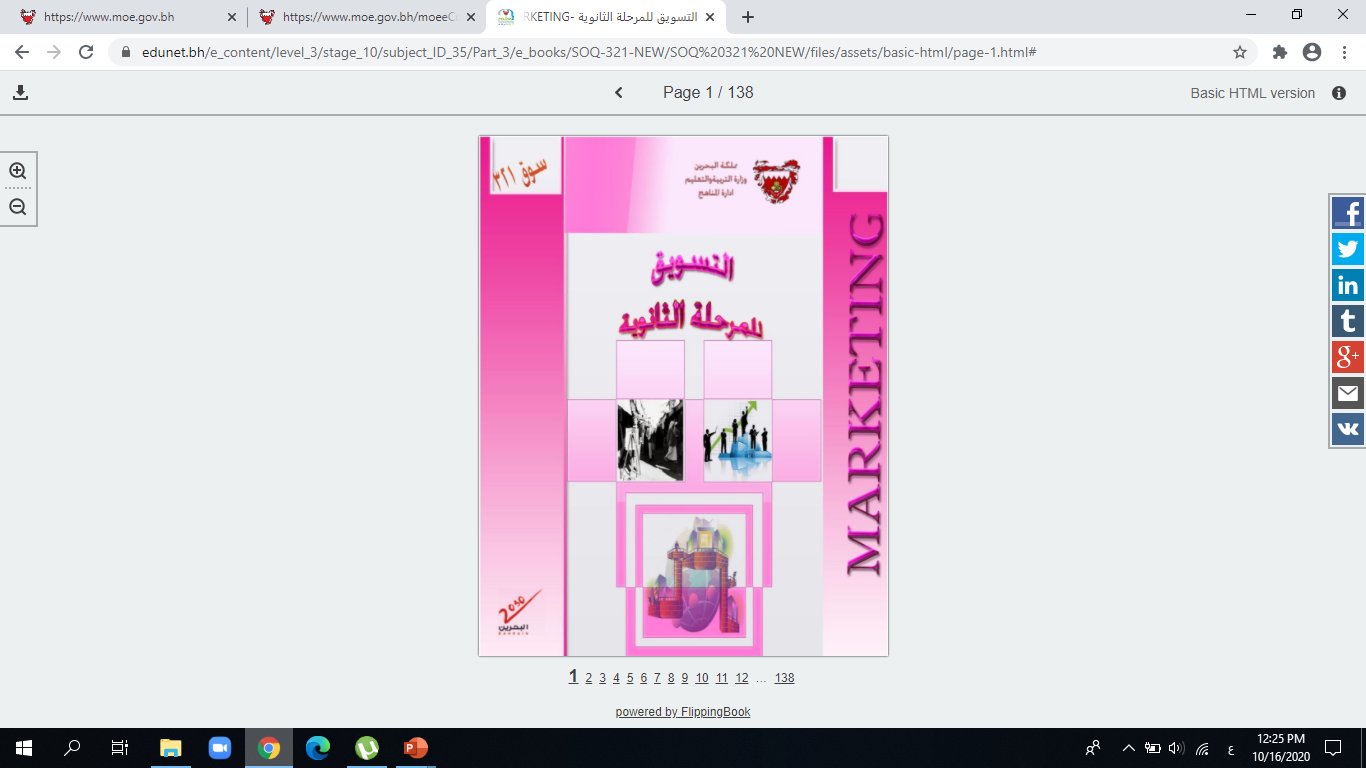 نشاط إضافي
أجب على التدريبات والأنشطة في الكتاب المدرسي الصفحات  120-122
وزارة التربية والتعليم –الفصل الدراسي الثاني 2020-2021م
سوق321               التسويق                      الوحدة الثالثة                    الفصل السابع:     التسويق الإلكتروني
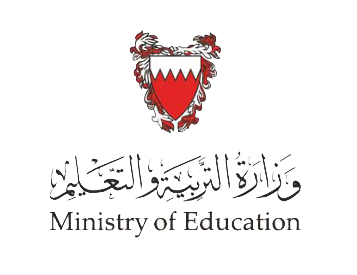 نهاية الدرس
شكراً لكم ،، وفقكم الله
وزارة التربية والتعليم –الفصل الدراسي الثاني 2020-2021م
سوق321               التسويق                      الوحدة الثالثة                    الفصل السابع:     التسويق الإلكتروني
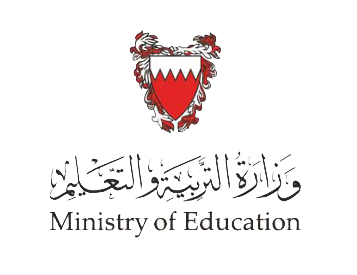 الإجابة
انتشر استعمال التسويق الإلكتروني، فالإنترنت تحول إلى سوق افتراضي يحتوي على سلع حقيقية وله جمهور متنوع العادات والثقافات ومنتشر في جميع بقاع الأرض.
         أ. اذكر اثنان من مزايا التسويق الإلكتروني للمستهلك؟



        ب. اذكر اثنان من عيوب التسويق الإلكتروني؟
1. سهولة الحصول على معلومات عن السلعة.
2. إمكانية الحصول على السلعة من أي شخص.
1. وجود بعض الشركات الوهمية.
2. عدم وجود سرية في التعامل بسبب خطر التعرض لمخترقي الإنترنت.
التالي
وزارة التربية والتعليم –الفصل الدراسي الثاني 2020-2021م
سوق321               التسويق                      الوحدة الثالثة                    الفصل السابع:     التسويق الإلكتروني
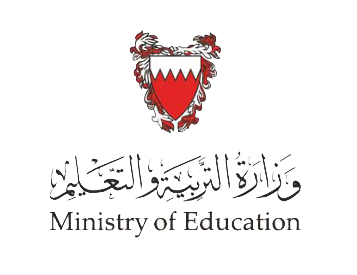 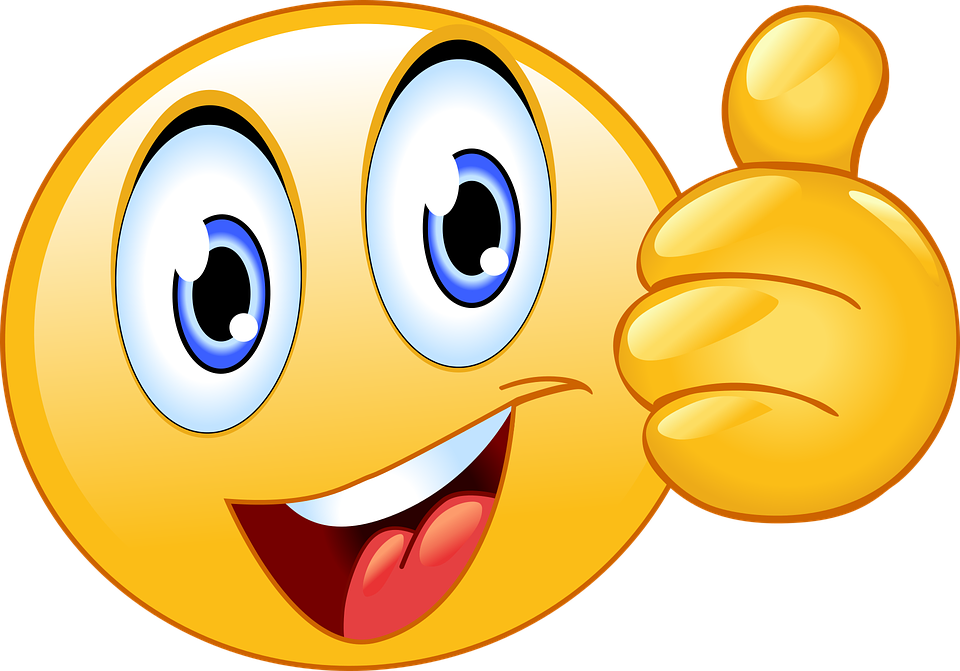 التالي
وزارة التربية والتعليم –الفصل الدراسي الثاني 2020-2021م
سوق321               التسويق                      الوحدة الثالثة                    الفصل السابع:     التسويق الإلكتروني
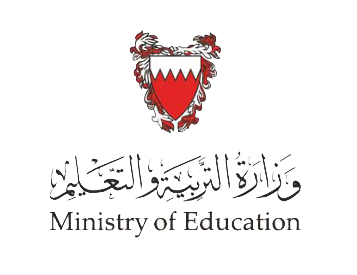 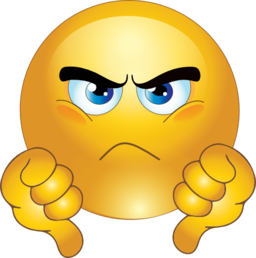 رجوع
وزارة التربية والتعليم –الفصل الدراسي الثاني 2020-2021م
سوق321               التسويق                      الوحدة الثالثة                    الفصل السابع:     التسويق الإلكتروني
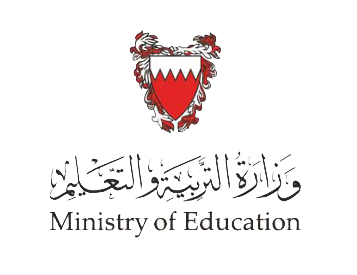 الإجابة
علل لما يأتي:  
         أ. ما زالت بعض الشركات ترفض فكرة الدخول في مجال التسويق الإلكتروني.




      ب. سهولة الحصول على معلومات عن أي سلعة وميزاتها في التسويق الإلكتروني.
1. وجود بعض الشركات الوهمية.
2. عدم وجود سرية في التعامل بسبب خطر التعرض لمخترقي الإنترنت.
3.عدم مجاراة المستهلكين للتطور الإلكتروني.
بسبب الانتشار القوي الواسع للإنترنت.
التالي
وزارة التربية والتعليم –الفصل الدراسي الثاني 2020-2021م
سوق321               التسويق                      الوحدة الثالثة                    الفصل السابع:     التسويق الإلكتروني
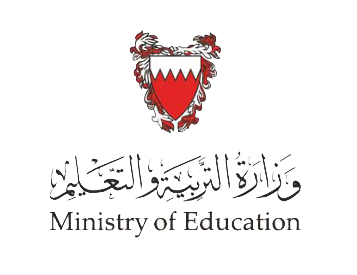 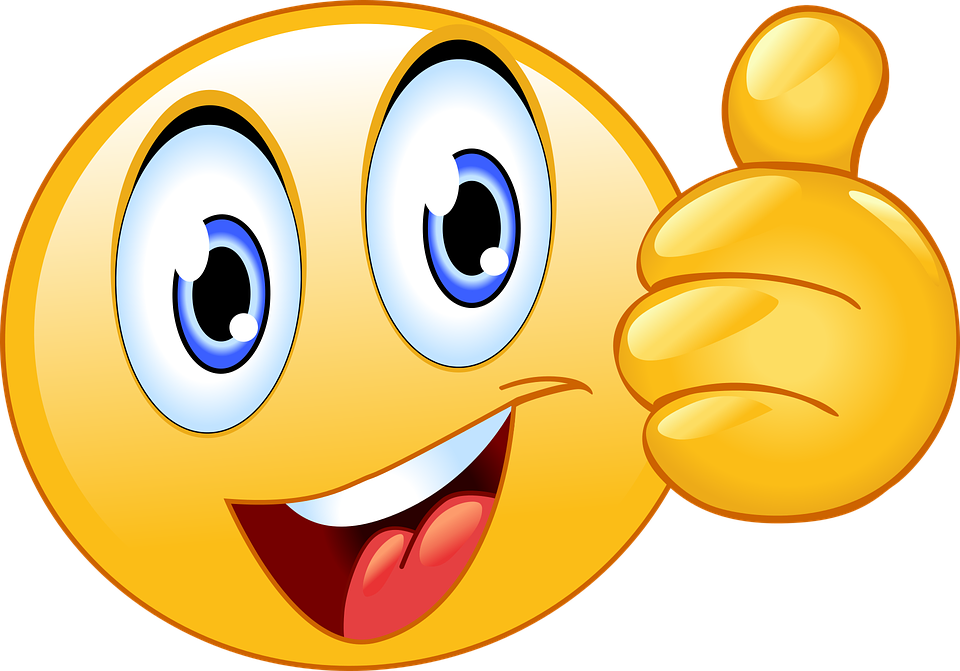 التالي
وزارة التربية والتعليم –الفصل الدراسي الثاني 2020-2021م
سوق321               التسويق                      الوحدة الثالثة                    الفصل السابع:     التسويق الإلكتروني
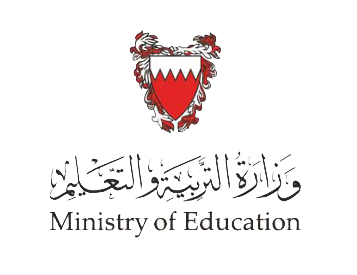 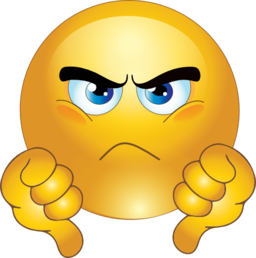 رجوع
وزارة التربية والتعليم –الفصل الدراسي الثاني 2020-2021م
سوق321               التسويق                      الوحدة الثالثة                    الفصل السابع:     التسويق الإلكتروني
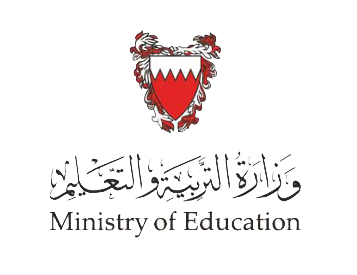 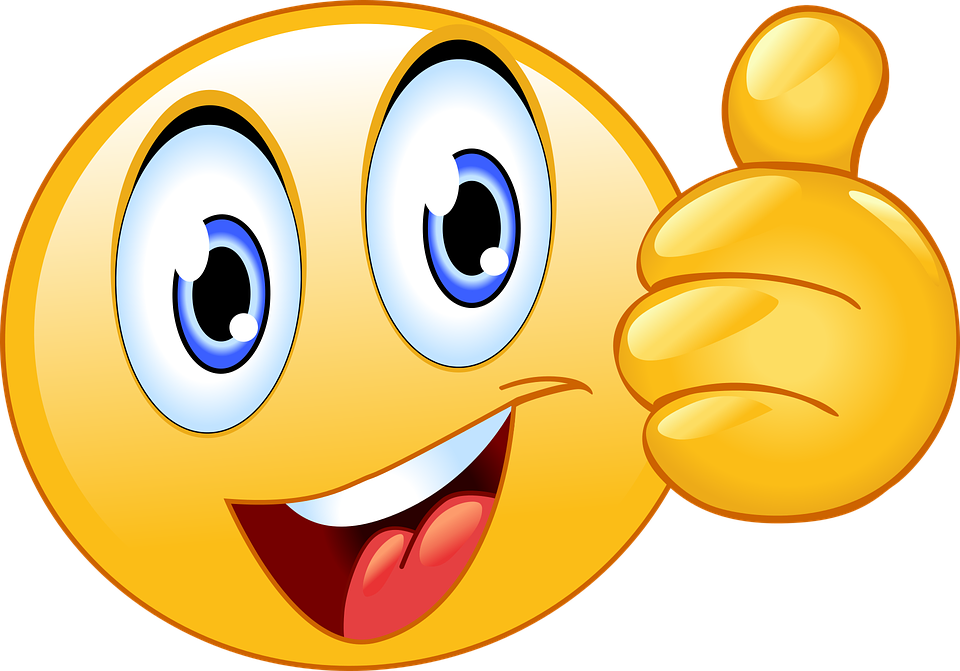 الإجابة الصحيحة:  انخفاض تكاليف التسويق الإلكتروني مقارنة بتكاليف التسويق العادي.
التالي
وزارة التربية والتعليم –الفصل الدراسي الثاني 2020-2021م
سوق321               التسويق                      الوحدة الثالثة                    الفصل السابع:     التسويق الإلكتروني
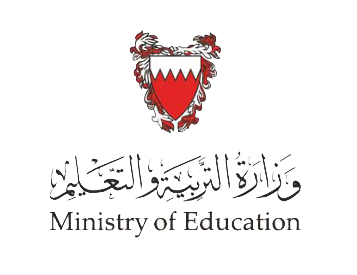 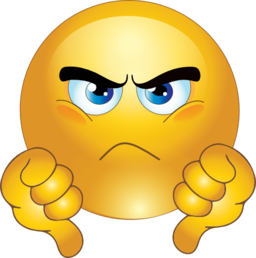 رجوع
وزارة التربية والتعليم –الفصل الدراسي الثاني 2020-2021م
سوق321               التسويق                      الوحدة الثالثة                    الفصل السابع:     التسويق الإلكتروني
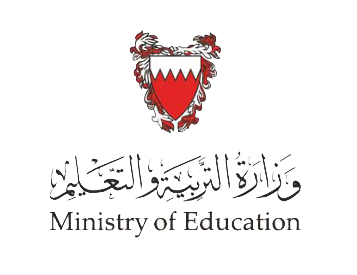 الإجابة
6. أكمل عناصر المزيج التسويقي للتسويق الإلكتروني:
التالي
وزارة التربية والتعليم –الفصل الدراسي الثاني 2020-2021م
سوق321               التسويق                      الوحدة الثالثة                    الفصل السابع:     التسويق الإلكتروني